Recovery Unabated amid UncertaintyEconomic Outlook for Asia Pacific and Korea
Incheon, Korea
May 4, 2023
GDP growth forecasts
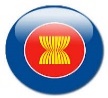 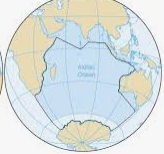 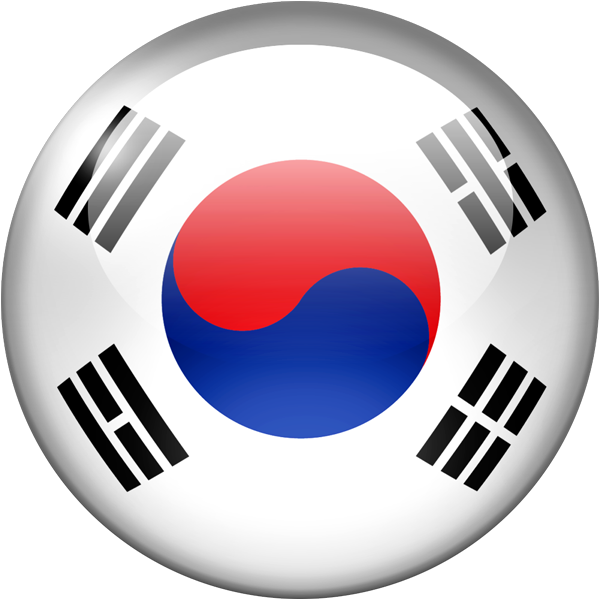 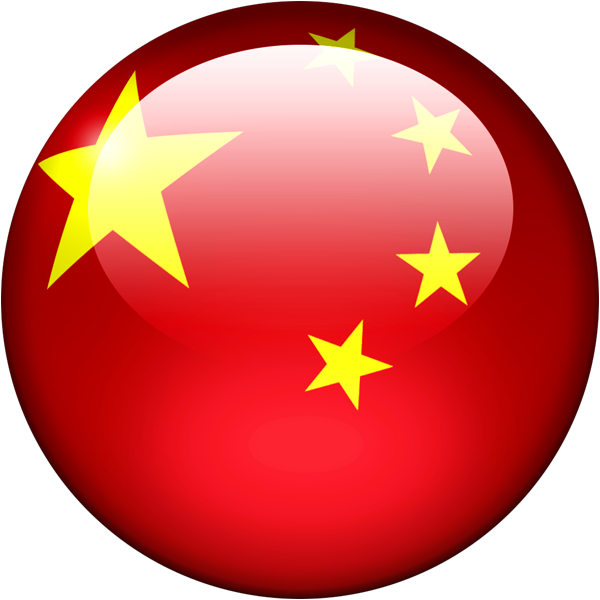 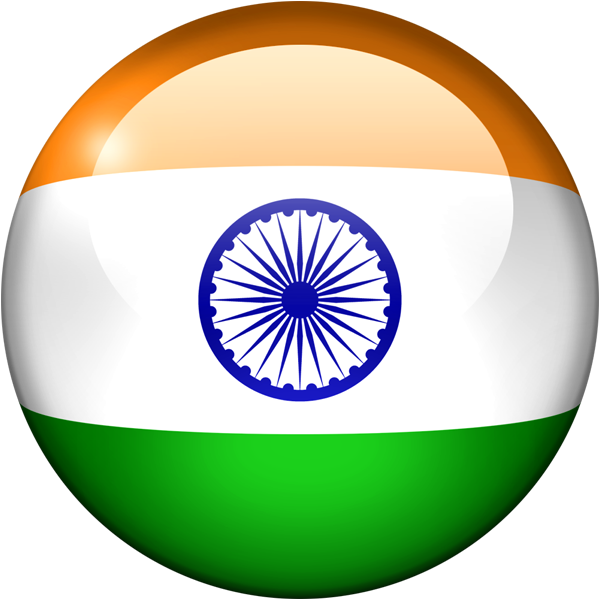 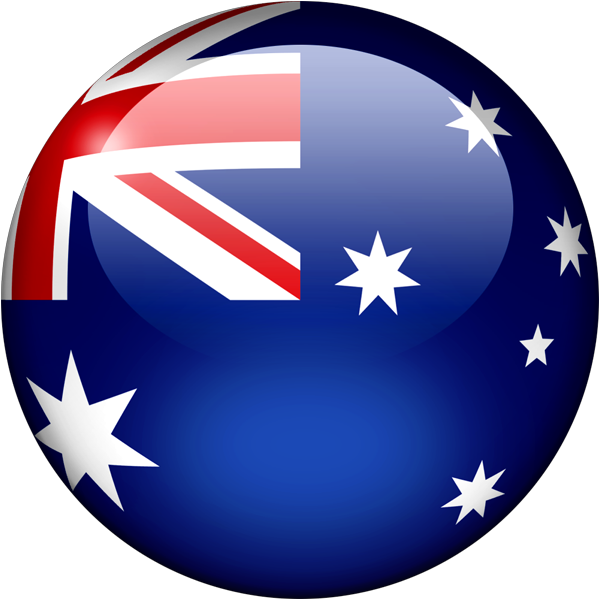 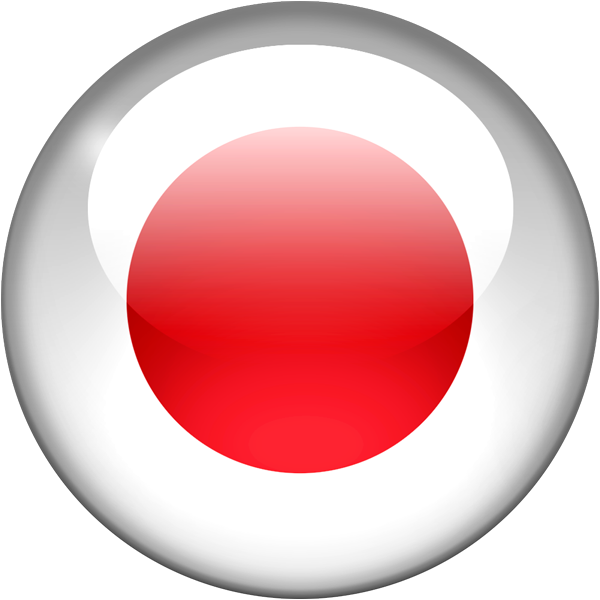 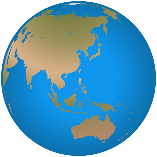 Source: WEO April 2023.
China’s reopening provides a boost to Asia’s growth
Activity has picked up in China after reopening, especially services.
Chinese growth in 2023 is projected to be 0.8 percent higher than in October WEO...
… which should have positive growth spillovers to the rest of Asia Pacific
China: Manufacturing and Services
(PMI Indexes subtracted by 50)
Source: Haver Analytics and IMF staff calculations.
But weakening external demand and tech cycle will weigh on activity
Weaker demand from US and Europe will put pressure on Asia’s export performance.
US semiconductor industry data also show forward demand lagging.
Prices for technology exports from Asia, such as semiconductors, are off peaks.
Price index of US manufacturing imports from Asia
Inflation could be stickier than expected
Core inflation is increasingly becoming the main driver of inflation…
… while past depreciations could put stronger pressure on prices, given high levels of inflation and global uncertainty.
Source: Haver Analytics; and IMF staff calculations.
Note: *23 refers to data up to March 2023. Core refers to CPI basket excluding food and energy, fuel, and transport. The exact categories used in the decomposition of these categories varies across countries. AE Asia includes AUS, HKG, KOR, MAC, NZL, SGP, TWN. EMDE Asia includes IDN, IND,MYS, PHL, THA. Other AE include BEL, CAN, CHE, DEU, FRA, GBR, ITA, NLD, SWE, USA. Other EMDE include BRA, CHL, COL, HUN, MEX, ZAF.
Japan's monetary policy could lead to global spillovers
BoJ policy change can affect global yields via portfolio rebalancing of Japanese investors
10-year yields rose above the BoJ’s policy ceiling after it was revised up
Japan 10-Year Yield and BoJ Asset Holdings 
(Percent; JPY Trillion)
Debt Securities Held by Japanese Investors
(Percent of counterpart market capitalization)
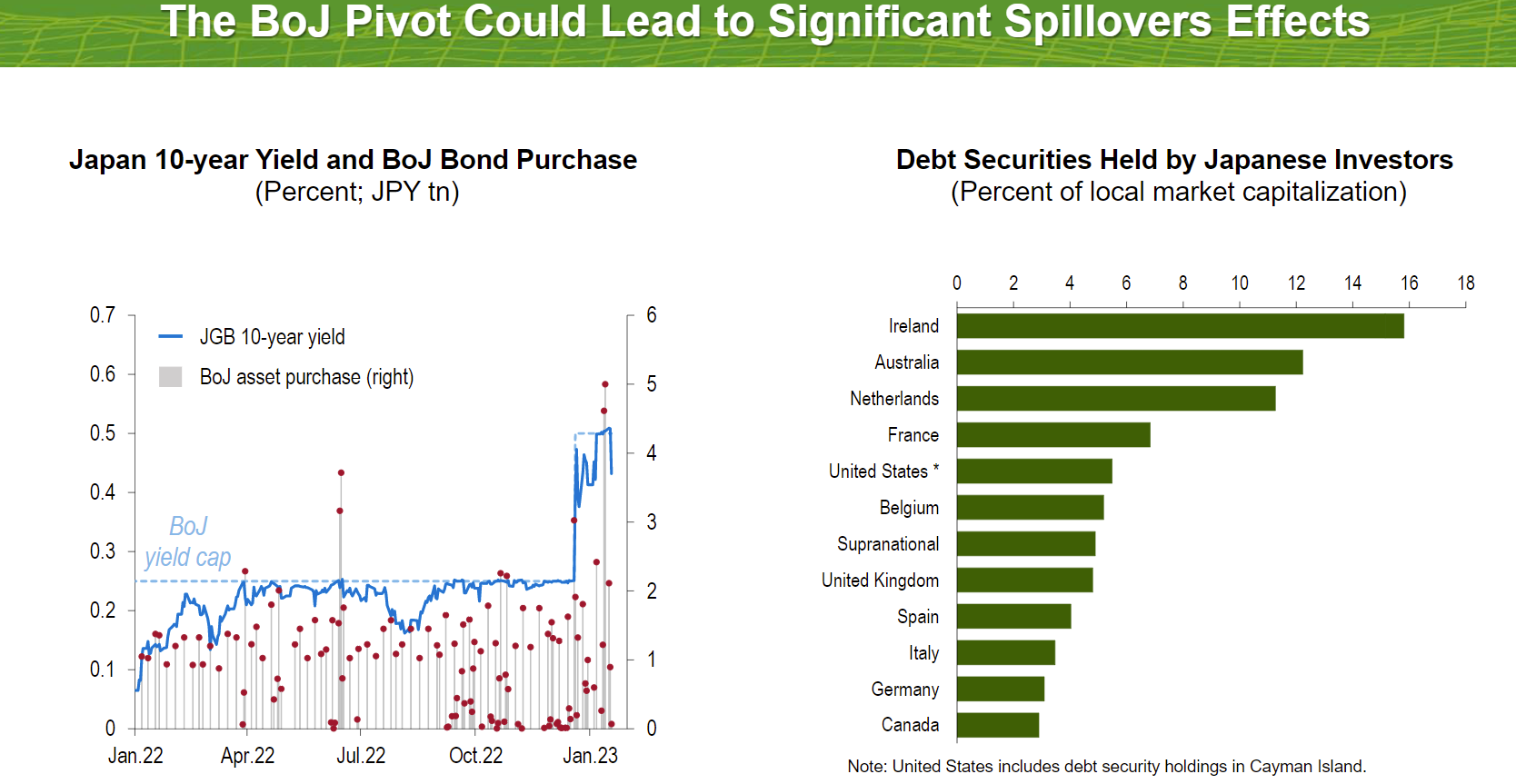 Sources: Bloomberg Finance L.P; FRED and IMF staff calculations.
Note: BoJ = Bank of Japan.
Sources: IMF Coordinated Portfolio Investment Survey; Bloomberg L.P.
Note: Data as of end-2021. United States includes debt security holdings in Cayman Islands.
China's structural growth deceleration and geopolitical fragmentation could affect Asia over time
The impact on trading partners will be through both domestic demand and global-value-chain channels.
China’s projected growth slowdown and shift from investment to consumption.
China: Contributions to GDP Growth
(Percent of total growth, year-over-year)
Source: World Economic Outlook and IMF staff calculations.
Source: OECD Trade in Value Added (TiVA) and IMF staff calculations.
Korea: Near-term slowdown before an expected recovery in 2023H2
Growth has slowed in recent quarters, with both external and domestic demand subdued.
Higher interest rates have played an important role in the ongoing correction of housing prices.
Source: IMF staff calculations.
Sources: CEIC, Korea Real Estate Board.
Korea: Policy should remain focused on addressing inflation
Headline inflation has started to come down, but underlying inflation has been sticky.
A marked reduction of the fiscal deficit is moderating the build-up in public debt, while supporting monetary policy.
Source: Haver Analytics and IMF staff calculations.
Source: IMF staff calculations.